Santa Monica College2025-2026 Tentative Budget Presentation
Board of trustees
June 3, 2025
Where to Begin……
Lots of information! 
Santa Monica College Budget Office 
https://www.smc.edu/administration/business-services/budget/ 
Things will change….
Legislature and Governor negotiations
Year End Closing
District Adopted Budget in September
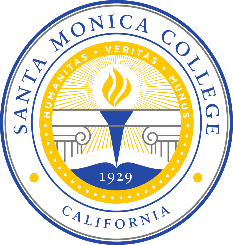 Overview
May Revise
2025-2026 Tentative Budget
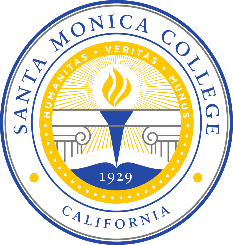 May Revision
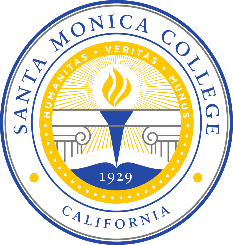 2025-2026 May Revision
State has deteriorated since January
Projected  <$12> billion in budget deficit
January projection was $323 million surplus
Main causes:
Federal tariffs
Stock Market volatility
Significant increased State costs, particularly Medi-Cal
Does not include any assumption of federal reductions
Governor’s solution: Program reductions/caps (Medi-Cal) funding shift, borrowing, funding delays (deferrals) 
Reserves: $15.7 billion (approx. $12.2 billion withdraw in 24-25 and 25-26)
$11.2 billion - Budget Stabilization Account
 $4.5 billion - Special Fund for Economic Uncertainties
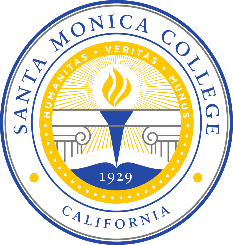 Prop 98
May Revise projections:
2023-24 = $98.5 Billion
2024-25 = $118.9 Billion
2025-26 = $114.6 Billion
Revised Prop 98 levels are $2.9 billion over the three-year period compared to the 2024-25 Budget Act but $4.6 billion below the Governor’s January budget
May Revise proposes underfunding 2024-25 Prop 98 by $1.3 billion to avoid over appropriation
Prop 98 Rainy Day Fund is exhausted ($8.4 billion withdraw in 2023-24)
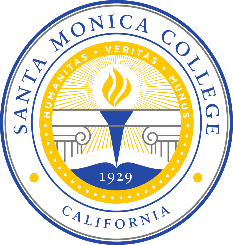 Community Colleges

Total decrease of <$111.7> million or <14.2%> from January proposal
Major Ongoing changes include:
Decrease COLA for SCFF from 2.43% to 2.30% 
Increase in enrollment growth from 0.5% to 2.35% ($30.44m to $139.94m)
May Revise projects decrease of <3,261> FTES systemwide 
Increase of $104.7m to eliminate projected 2025-26 deficit factor
Decrease COLA for Adult Ed, EOPS, CARE, MCBG, DSPS and CalWORKS to 2.30%
Decrease in Rising Scholars Network adjustment from $30m to $10m
Decrease in Credit for Prior Learning from $7m to $5m
Decrease in Common Cloud Data Platform from $29m to $0
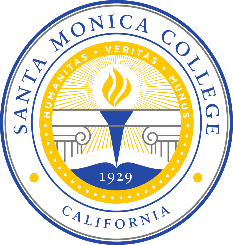 Community Colleges (continued)

Major One-time changes include:
Increase of $210.1m to eliminate 2024-25 projected deficit factor
Decrease in funding to develop a Career Passport from $50m to $25m
Decrease Systemwide Common Cloud Data Platform from $133.5m to $12m
Decrease Statewide Technology Transformation from $168m to $0
Decrease Credit for Prior Learning from $43m to $15m

Funding Deferrals
$531.6m deferred from May and June 2026 to 2027
SMC: $10m to $16m depending on implementation by CCCCO
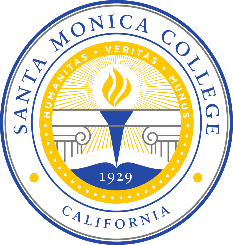 2025-2026 Tentative Budget
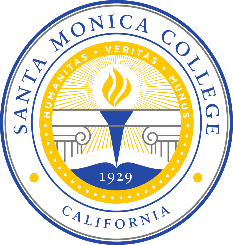 Tentative Budget
Tentative Budget is preliminary
State Budget will not be adopted until mid June 
Trailer bills will continue through summer
Allows for operations between July 1 and Adopted
Not all May Revise proposals included in the Tentative
Cannot project due to lack of information  
Guidelines
Application
Reporting
Allocation
CCCCO August Budget Workshop
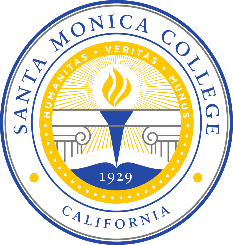 Major Assumptions
Apportionment at 2024-25 Funding level of $168,740,327
Starting in 2025-26 Hold Harmless change
Will receive funding calculated under SCFF or 2024-25 funding level, whichever is greater
COLA is no longer added to Hold Harmless allocation
2025-26 COLA of 2.30% NOT included
Calculated COLA: $3,881,028
No Deficit Factor in 2024-25 or 2025-26
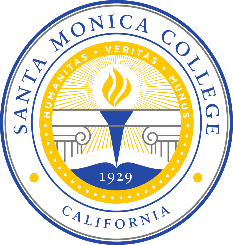 Credit Resident Enrollment Increase of 2.5% or 430.91 FTES
Resident enrollment drives 80+% of revenue
Apportionment, Lottery, Fees
2018-2019 Final: 19,501 
2019-2020 Final Actual: 17,551 
2020-2021 Final: 19,101
2021-2022 Final: 17,013
2022-2023 Final: 16,074
2023-2024 Final: 16,641
2024-2025 Projected : 17,236 (AB 17,518)
2025-2026 Projected : 17,667
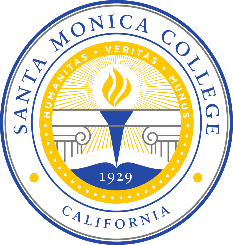 1,593 or 9.9%
Increase in 
Credit Resident FTES
<1,834> or <9.4%> 
Decrease in 
Credit Resident FTES
Non-resident Enrollment Decrease of 6.99% or 213.75 FTES
Second largest source of revenue – 12.5% of UGF Revenue 
2018-2019 Final:  4,259
2019-2020 Final Actual: 3,702 
2020-2021 Final: 3,088 
2021-2022 Final : 2,763
2022-2023 Final: 2,844
2023-2024 Final: 3,157
2024-2025 Projected: 3,057
2025-2026 Projected: 2,843
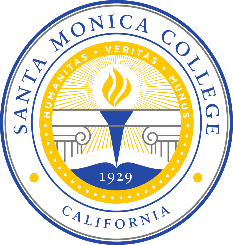 <314> or <9.9%>
Decrease in 
Non-resident FTES
<1,416> or <33.2%> 
Decrease in 
Non-resident FTES
Fee Based Instruction: Continuation of Novel Prep and addition of Edvance
Collection of prior years reimbursements of M&O in 24-25 
Discharge of unpaid fees
Salaries: Step, column and longevity for all groups
Use of attrition for savings
Includes reduction of Senior Administration
Reduction in schedule and hourly non-instruction of <5%>
Efficiency of 93.4%
2022-23: 78.6%; 2023-24 = 83.6%; 2024-25 Proj: = 86.9%
Health and Welfare 
Current Employees: 8.5% increase
Retirees: 6.29% increase
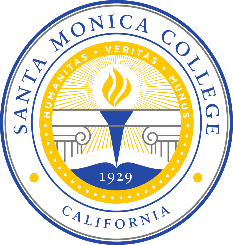 2020 Supplemental Retirement Plan – Ends 2024-25
Faculty: $786,374
Managers and Classified: $523,033
Total: $1,309,407
Supplies: Reduction of 5% with adj. for PBAR/Saving Actions
Contracts: Reduction of 5% adj. for PBAR/Saving Actions
BEST Implementation Payments – Total: $306,031
Insurance increased by 9.37%
Utilities increased by CPI and increased usage
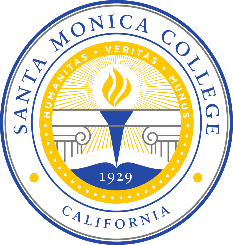 Potential Budget Actions
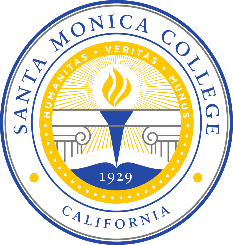 Decrease in revenue of <$6,417,909> or <2.79%>
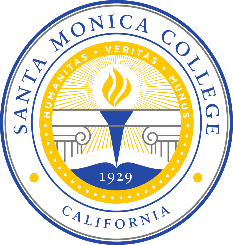 Increase in expenditure of $266,326 or 0.11%
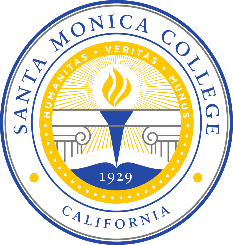 <$655,050> or <0.004%>
$8,128,083  or  6.1%
$1,121,799 or 1.6%
$9,917,331 or 15.8%
$58,603 or <6.9%>
<$731,502> or <6.3%>
<$1,085,560> or <9.1%>
$1,684,245 or 34.9%
$432,707 or 7.1%
$203,171 or 9.4%
$652,698 or 38.0%
Fund Balance
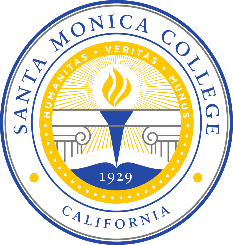 <$31,221,158> or <71.1%>
Fund Balance
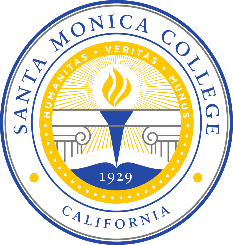 Key Take Aways

Tentative is tentative. Things will change before the Adopted Budget in September
Risk is high as the State Budget is continuing to deteriorate
The District is near 5% fund balance. State now recommends 2 months or 16.67%
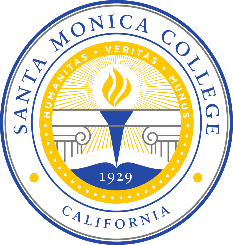 Special Thank You To…

Veronica Diaz and the Budget Team

John Greenlee, Charlie Yen 
and the Facilities Planning Team

Kim Tran, Irma Haro and the Accounting Team

The Budget Committee
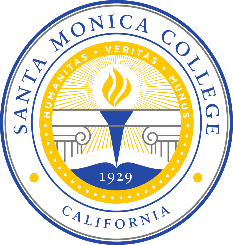